Module 5The Climate Expert and your role as a consultant
Country, Date, Presenter
Objective
The objectives of the module are to:
Exchanging ideas about the practical application of the climate expert 
Identifying potential difficulties in the use of the climate expert and how to overcome them
19/05/2017
ToC - Module 5
Discussion	– Your role as consultant
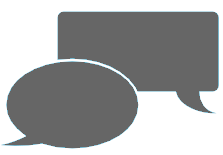 Discuss among the participants the following questions:
How can you effectively use the Climate Expert in your consulting assignments?
How would a real assessment look like?
19/05/2017
ToC - Module 5
The Climate Expert and You– What the Climate Expert IS NOT
The Climate Expert will not produce a “ready to use” adaptation strategy 
It provides a structured and modular approach to help you advise companies on their adaptation strategy 
It is based on a participative approach. It requires time and involvement from the client.
More in-depth analysis and further research might be needed depending on the results of the climate expert assessment.
19/05/2017
ToC - Module 5
The Climate Expert and You– What the Climate Expert IS NOT
The Climate Expert is not a checklist!  
A CC risk and opportunity assessment is specific to each company. 
Adjust the worksheets to make them well-suited to the needs of your client, taking into consideration the industry sector, location, and its value chain
Adjust the depth of the assessment to the interest, capacities as well as financial resources of the client
Adapt the methodology to your own consulting approach.
19/05/2017
ToC - Module 5
The Climate Expert and You– What you need for becoming a Climate Expert practitioner
The Climate Expert is not a checklist!  
Good knowledge of the local climate phenomenon and their impacts 
General knowledge of the sector and company value chain 
Good understanding of the needs and challenges of SMEs
General knowledge of Risk Management Systems for SMEs
19/05/2017
ToC - Module 5
The Climate Expert and You– What resources do you need for conducting an assessment
19/05/2017
ToC - Module 5
The Climate Expert and You– What resources do you need for conducting an assessment
Ex from a short consulting assignment in India
Ex from a long consulting assignment in Bangladesh
19/05/2017
ToC - Module 5
The Climate Expert and You– Your role before, during and after the assessment
Preparation
Company assessment
Follow up
Prepare yourself

Get familiar with the sector

Gather relevant data
Advise company on what to do and how

Ask the right questions

Stay on-board even if the client is not very interested or decides to avoid some risks / aspects
Stay in contact

Support search for funding

Support implementation & monitoring
19/05/2017
ToC - Module 5
The Climate Expert and You– Recommendations for the company assessment
Preparation phase
Collect climatic and sectoral information before starting the consulting assignment 
Collect first general data on the company (see pre-questionnaire CE)
Adapt the worksheets and methodology to your consulting assignment
19/05/2017
ToC - Module 5
The Climate Expert and You– Recommendations for the company assessment
Kick-off meeting with the company 
Agree on the scope and scale of the assessment 
Clarify the goals and expectations of the client for this assessment 
Identify the right persons to be involved in the different steps of the assessment 
Review the terms of your assignment if needed and agree on a general workplan with the company
19/05/2017
ToC - Module 5
The Climate Expert and You– Recommendations for the company assessment
The actual assessment
The CE assessment can be planned over a short (one week) or long (weeks or months) timeframe, depending on the availability of the client, and data availability.
Three to five half-days workshops within the company will probably be needed to come up with an adaptation strategy, as well as interim work and research as required 
A visit of the company premises and production sites  will help you to have a better understanding of the vulnerability of the company
19/05/2017
ToC - Module 5
The Climate Expert and You– Recommendations for the company assessment
The actual assessment
Depending on the length of the assignment, conducting interviews with value chain partners or other stakeholders would add value to the assessment. 
Keep a full record of the company responses  and the results of the assessment. The CE worksheets could be used as a technical document by the company to support decision-making process.
It is important that you are clear about the information, sources and assumptions you base your recommendations on.
19/05/2017
ToC - Module 5
The Climate Expert and You– Recommendations for the company assessment
Report and final presentation
Summarize the outcomes of the assessment and recommendations in a concise report
Present the results in a final meeting with the top management. 
In your final recommendations, provide additional information on potential funding opportunities for adaptation measures
19/05/2017
ToC - Module 5
The Climate Expert and You– Recommendations for the company assessment
Follow up after the assessment
Keep regular contact with the client
Be prepared to support further presentations of the results to other company stakeholders
Provide support for obtaining funding
Provide support for implementation and monitoring of the identified adaptation measures
19/05/2017
ToC - Module 5
Discussion	– Comparing results
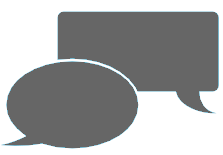 Discuss among the participants the following questions:
Which limits or difficulties do you see in the application of the Climate Expert?
How to overcome them ?
What are Dos and Don’ts when consulting SMEs ?
How to conduct a successful consulting assignment ?
19/05/2017
ToC - Module 5
The Climate Expert and You– Common difficulties of implementing a Climate Expert assessment
general scepticism  from business
a lack of awareness and understanding on climate risks and the linkage with business operations 
conflicting priorities and time pressures  
a tendency to focus on short-term decisions and resistance to change existing processes 
lack of information or difficult access to climate projections leading to  uncertainty in the assessment 
lack of information or difficult access to suitable technologies or technology providers or funding opportunities
19/05/2017
ToC - Module 5
The Climate Expert and You– How to make adaptation relevant for your target group
Use clear, simple business language. Avoid theoretical and complex adaptation and climate change concepts.
The involvement of the top-management and decision makers is key 
Convincingly present that survival and growth of a company are at stake
Highlight the business opportunities of investing in adaptation:
Costs benefits of investing in adaptation measures 
New market opportunities 
Reputation and image 
Fostering Innovation and investing in future competencies 
Anticipating future regulations
19/05/2017
ToC - Module 5
The Climate Expert and You– Key messages for businesses
Climate change is a reality now. 
Adaptation is crucial to deal with the unavoidable climate impacts.
Businesses are likely to face unexpected costs related to business disruption, reduced productivity and damaged material or equipment.
Strategic adaptation is more effective than last minute, reactive adaptation. 
Strategic adaptation is usually less expensive than responding to an emergency.
Adapting to climate change can provide immediate benefits.
19/05/2017
ToC - Module 5
Thank you for your attention!
Company
Trainer 1Telephone numberE-Mail address
Homepage
Company
Trainer 2Telephone numberE-Mail address
Homepage
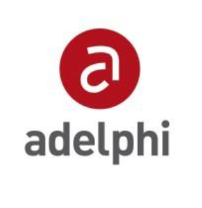 Knowledge partner
ToC - Module 5